Az APA hivatkozási stílus alkalmazása
Berhidi Annaaberhidi@lib.sote.huSemmelweis Egyetem Központi Könyvtár
2013. március-április
Tartalom
Szöveg hivatkozási jegyzékkel (minta)
Szövegben előforduló hivatkozások - példák
Lábjegyzet
Az irodalmi hivatkozás 3 nagy csoportja
Amire figyelni kell!
Segédanyagok linkeken keresztül
13/2
Szöveg hivatkozási jegyzékkel (minta)
A táplálkozástudomány alapjai

A dietetika a táplálkozás tudományaként több meghatározó szereppel is bír (Szabó és Kis, 2002). A gyógyítás különböző területein a diétás tanácsadás kiemelendő feladat (Németh és mtsai, 2002; Veresné Bálint, 2004), valamint ahogy Szabó, Kovács és Lakatos (2008) megállapította, ugyanolyan fontos a megelőzés, a prevenció a helyes táplálkozás elsajátításában és a betegségek kialakulásában (Völgyi és Arató, 2007). A külföldi irodalom bőven foglalkozik a különböző betegségek táplálkozási kérdéseivel, például a cukorbetegséggel (American Medical Association [AMA], 2013; Lazarou, Panagiotakos, & Matalas, 2012; Kontogianni et al., 2012).
 
Irodalomjegyzék:
American Medical Association (2013). AMA Office of Group Practice Liaison. Letöltve: 2013. 02. 12-én:  http://www.ama-
	assn.org/ama/pub/category/1736.html
Kontogianni, M. D., Liatis, S., Grammatikou, S., Perrea, D., Katsilambros, N., & Makrilakis, K. (2012). Changes in dietary habits and 	their association with metabolic markers after a non-intensive, community-based lifestyle intervention to prevent type 2 	diabetes, in Greece. The DEPLAN study. Diabetes Research and Clinical Practice, 95(2), 207-214.
Lazarou, C., Panagiotakos, D., & Matalas, A. L. (2012). The role of diet in prevention and management of type 2 diabetes: 	implications for public health. Critical Reviews in Food Science and Nutrition, 52(5), 382-389.
Németh K., Szabó H., Minta M., Kiss V. A., Nagy T., Alsó Ö., és mtsai (2002). A diéta következményei. Új Diéta, 15(1-2), 40-43.
Szabó, H., Kovács, P., & Lakatos, Z. (2008). Prevention and the proper diet. British Medical Journal, 336, a2752. doi: 	10.1128/bmj.a2752
Szabó P. és Kis V. (2002). A dietetika alapjai. Orvosi Hetilap, 347(4), 284-287.
Veresné Bálint M. (2004). Gyakorlati dietetika. Budapest: Medicina.
Völgyi V. és Arató P. (2007). A helyes táplálkozás előnyei. In Varga K. (szerk.), Dietetika alapfokon (pp. 85-102). Budapest: 	Dietetika Alapítvány.
13/3
Szövegben előforduló hivatkozások - példák
Egy szerzős műveknél:
Kovács (2007) szerint …
(Kovács, 2007)
„az APA stílus használata nehézségeket okozhat, különösen az első alkalommal” (Kovács, 2007, p. 21.)
Két szerzős műveknél:
Szalay és Kiss (2008) kimutatta …
(Szalay és Kiss, 2008)
első előforduláskor: (Stern and Allen, 2009)  későbbi előforduláskor: (Stern & Allen, 2009)
3-5 szerző esetén:
első előforduláskor: (Kiss, Szabó, Tétei, Nagy és Kováts, 2006)  későbbi előforduláskor: (Kiss és mtsai, 2006)
6 vagy több annál több szerző esetén:
Kalocsai és munkatársai (2010) vizsgálták, hogy …
(Kalocsai és mtsai, 2010)
(Smith et al., 2009)
Csoportnév esetén:
első előforduláskor: American Psychological Association (APA), 2004 meghatározta …  későbbi előforduláskor: APA (2004) kimondta …
első előforduláskor: (American Psychological Association [APA], 2004)  későbbi előforduláskor: (APA, 2004)
13/4
Lábjegyzet
Olyan megjegyzés, amely a témához nem kapcsolódik szorosan. Lehet saját gondolat kifejtése, vagy az ajánló irodalmat lehet itt feltüntetni, kifejteni.
A lábjegyzet nem kötelező, de az irodalmi hivatkozás igen!
13/5
Az irodalmi hivatkozás 3 nagy csoportja –Könyv, könyvrészlet hivatkozások
Szövegben: (Veresné Bálint, 2004)
Irodalomjegyzékben: Veresné Bálint M. (2004). Gyakorlati dietetika. Budapest: Medicina.
Szövegben: (Völgyi és Arató, 2007)
Irodalomjegyzékben: Völgyi V. és Arató P. (2007). A helyes táplálkozás előnyei. In Varga K. (szerk.), Dietetika alapfokon (pp. 85-102). Budapest: Dietetika Alapítvány.
13/6
Az irodalmi hivatkozás 3 nagy csoportja – Folyóiratcikk hivatkozások
Szövegben: (Kontogianni et al., 2012)
Irodalomjegyzékben: Kontogianni, M. D., Liatis, S., Grammatikou, S., Perrea, D., Katsilambros, N., & Makrilakis, K. (2012). Changes in dietary habits and their association with metabolic markers after a non-intensive, community-based lifestyle intervention to prevent type 2 diabetes, in Greece. The DEPLAN study. Diabetes Research and Clinical Practice, 95(2), 207-214.
Szövegben: (Lazarou, Panagiotakos, & Matalas, 2012)
Irodalomjegyzékben: Lazarou, C., Panagiotakos, D., & Matalas, A. L. (2012). The role of diet in prevention and management of type 2 diabetes: implications for public health. Critical Reviews in Food Science and Nutrition, 52(5), 382-389.
Szövegben: (Németh és mtsai, 2002)
Irodalomjegyzékben: Németh K., Szabó H., Minta M., Kiss V. A., Nagy T., Alsó Ö., és mtsai (2002). A diéta következményei. Új Diéta, 15(1-2), 40-43.
Szövegben: (Szabó, Kovács és Lakatos, 2008)
Irodalomjegyzékben: Szabó, H., Kovács, P., & Lakatos, Z. (2008). Prevention and the proper diet. British Medical Journal, 336, a2752. doi: 10.1128/bmj.a2752
Szövegben: (Szabó és Kis, 2002)
Irodalomjegyzékben: Szabó P., és Kis V. (2002). A dietetika alapjai. Orvosi Hetilap, 347(4), 284-287.
13/7
Az irodalmi hivatkozás 3 nagy csoportja – Webes hivatkozások
Szövegben: (American Medical Association [AMA], 2013)
Irodalomjegyzékben: American Medical Association (2013). AMA Office of Group Practice Liaison. Letöltve: 2013. 02. 12-én:  http://www.ama-assn.org/ama/pub/category/1736.html
13/8
Amire mindenképp figyelni kell! – Szövegbeli hivatkozási esetén
A szövegbeli hivatkozásokat zárójelben a szerző(k) nevével és vesszővel elválasztva évszámmal jelöljék.
Ha több mint 6 szerzős a közlemény, csak az első szerző nevét, majd utána az ‚et al.’ kifejezést (magyar szerzők magyarul megjelent műveinél az ‚és mtsai’ rövidítést) kell feltüntetni, nem kell kiírni az összes szerző nevét.
Egy szövegbeli idézethez több forrás is megadható, akkor a zárójelen belül pontosvesszővel kell elválasztani a szerző-évszám tételeket.
13/9
Amire mindenképp figyelni kell! – Irodalomjegyzék esetén
Ha több mint 6 szerzős a közlemény, a 6. szerző neve után az et al. kifejezést kell feltüntetni az irodalomjegyzékben (magyar szerzők magyarul megjelent műveinél az ‚és mtsai’ rövidítést), s nem kell kiírni az összes szerző nevét.
A folyóiratoknak a teljes nevét kell az irodalomjegyzékben feltüntetni.
A felhasznált irodalomban csak olyan tételek szerepeljenek, amelyek a szövegben hivatkozásként is megjelennek!
Az APA stílusnál az irodalomjegyzék tételeinél az első sor után a többi sor kissé beljebb húzva kezdődik. A hivatkozási tételeket abc rendben kell feltüntetni.
13/10
Amire mindenképp figyelni kell! – Általános megjegyzések
A legfontosabb szabály, hogy a leírás következetes és egységes legyen a hivatkozási stílusnak megfelelően!
Ügyeljenek a központozásra, hogy hova kell vessző, pontosvessző, pont, stb., mikor kell dőlt betűs kiemelést alkalmazni! 
Ha egy teljes weboldalra hivatkoznak, nem konkrét cikkre vagy fejezetre az internetről, akkor a linket elég feltüntetni a szövegben vagy lábjegyzetben.
13/11
Segédanyagok az APA hivatkozási stílus tanulmányozásához az alábbi linkeken
http://www.apastyle.org/
http://blog.apastyle.org/apastyle/
http://owl.english.purdue.edu/owl/resource/560/1/
http://library.ucol.ac.nz/~upload/Library%20Documents/APA_Beginners_Guide_6th_edition.pdf
http://libguides.scu.edu.au/apa
http://www.muhlenberg.edu/library/reshelp/apa_example.pdf
http://static.akkrt.hu/media/2/4/5/0/1/24501.pdf (3. oldaltól)
13/12
Köszönöm a figyelmet!
Kérdés?
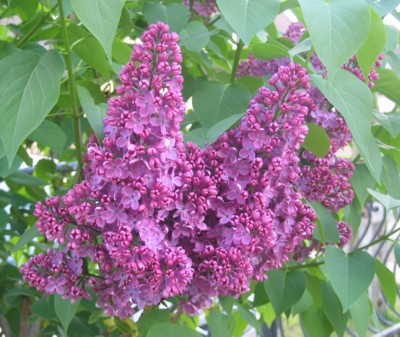 Kép forrása: http://szeressunk.network.hu/blog/szeressunk-klub-blogja/varnai-zseni-orgona
13/13